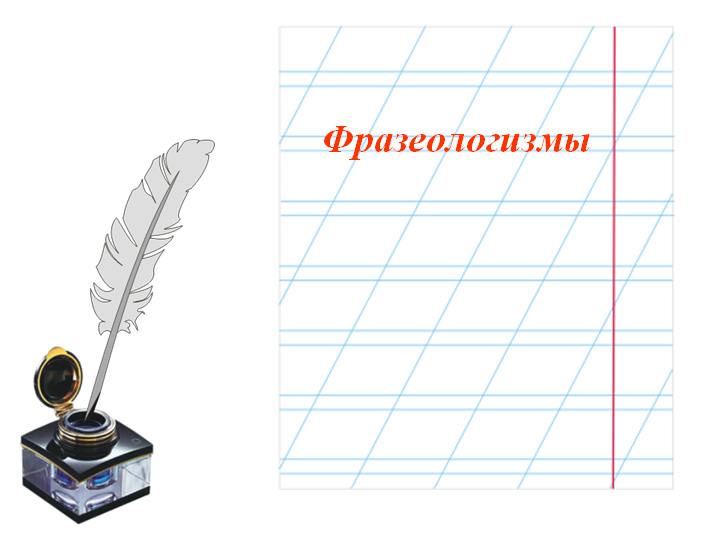 Весёлый словарь фразеологизмов
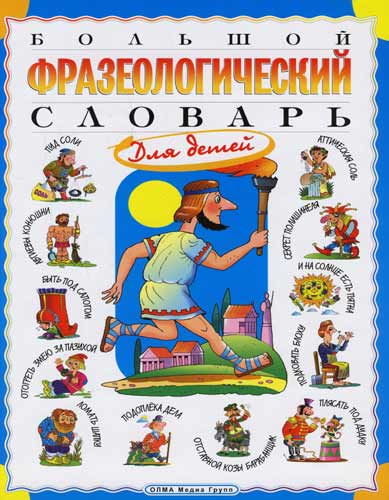 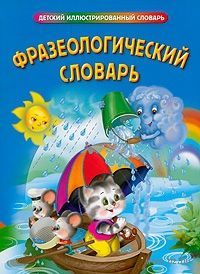 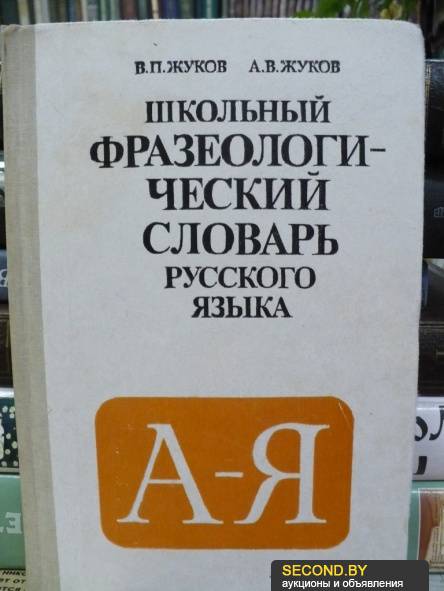 В мире слов
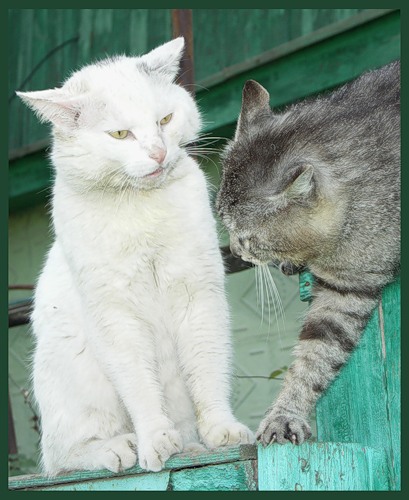 Значение: «Бежать без оглядки» - быстро, не оглядываясь бежать, спасаясь от опасности
Крокодиловы слёзы - лицемерная притворная жалость, неискреннее сожаление. От поверья, будто крокодил, съедая свою жертву, плачет
Кот наплакал –  очень мало
Развесить уши – слушать с увлечением, с доверчивостью, заслушаться
Клевать носом – опускать голову, забывшись, задремав на мгновение
Зацепиться языками- найти общую тему для разговора
Смотреть волком – смотреть недружелюбно, угрюмо
Водить за нос – обманывать, дурачить
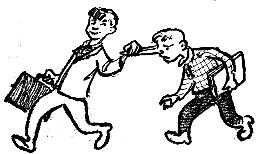 Сесть в калошу – попасть в нелепую ситуацию
Кто должен на горе свистнуть, чтобы нечто несбыточное произошло?
Соловей-разбойник;
Рак;
Президент;
Милиционер
Когда рак на горе свистнет - никогда
Разгадай фразеологизмы
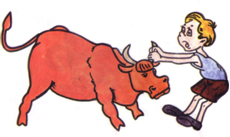 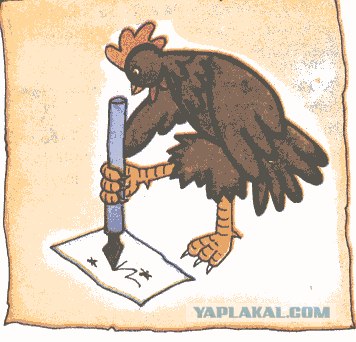 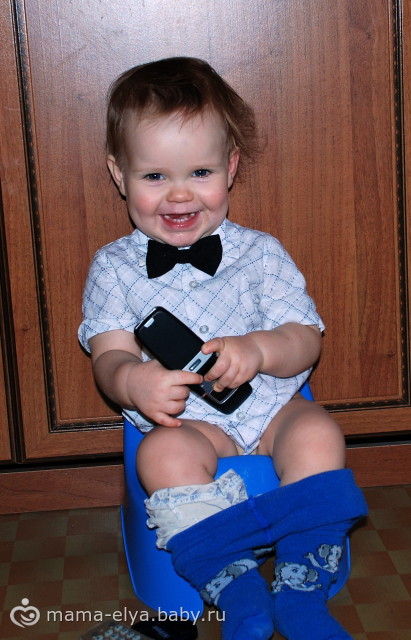 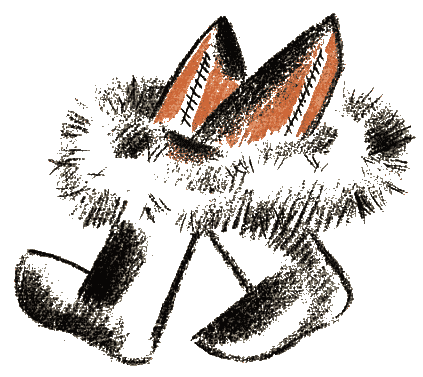 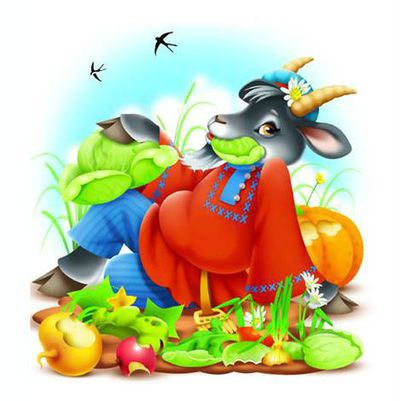 Справочная литература
Лингво-страноведческий словарь «Русские фразеологизмы». – М.: Русский язык, 1990.
Шанский Н.М., Зимин В.И.,Филиппов А.В. Школьный фразеологический словарь. 5-11 классы. – М.: Дрофа, 1995.
Усачёв А.А. Великий могучий русский язык: Крылатые слова в стихах и картинках для детей всех возрастов. – М.: Полиграф-Проэкт; Дрофа-Плюс, 2011.